Cache Memories
Today
Cache memory organization and operation
Performance impact of caches
The memory mountain
Rearranging loops to improve spatial locality
Using blocking to improve temporal locality
Cache Memories
Cache memories are small, fast SRAM-based memories managed automatically in hardware. 
Hold frequently accessed blocks of main memory
CPU looks first for data in caches (e.g., L1, L2, and L3), then in main memory.
Typical system structure:
CPU chip
Register file
ALU
Cache 
memories
System bus
Memory bus
Main
memory
Bus interface
I/O
bridge
General Cache Organization (S, E, B)
E = 2e lines per set
set
line
S = 2s sets
Cache size:
C = S x E x B data bytes
tag
0
1
2
B-1
v
valid bit
B = 2b bytes per cache block (the data)
Cache Read
Locate set
Check if any line in sethas matching tag
Yes + line valid: hit
Locate data startingat offset
E = 2e lines per set
Address of word:
t bits
s bits
b bits
S = 2s sets
set
index
block
offset
tag
data begins at this offset
v
tag
0
1
2
B-1
valid bit
B = 2b bytes per cache block (the data)
Example: Direct Mapped Cache (E = 1)
Direct mapped: One line per set
Assume: cache block size 8 bytes
Address of int:
v
tag
0
1
2
3
4
5
6
7
t bits
0…01
100
v
tag
0
1
2
3
4
5
6
7
find set
S = 2s sets
v
tag
0
1
2
3
4
5
6
7
v
tag
0
1
2
3
4
5
6
7
Example: Direct Mapped Cache (E = 1)
Direct mapped: One line per set
Assume: cache block size 8 bytes
Address of int:
valid?   +
match: assume yes = hit
t bits
0…01
100
v
tag
0
1
2
3
4
5
6
7
tag
block offset
Example: Direct Mapped Cache (E = 1)
Direct mapped: One line per set
Assume: cache block size 8 bytes
Address of int:
valid?   +
match: assume yes = hit
t bits
0…01
100
v
tag
0
1
2
3
4
5
6
7
block offset
int (4 Bytes) is here
No match: old line is evicted and replaced
0
1
1
1
1
?
0
0
1
0
?
M[0-1]
M[6-7]
M[8-9]
M[0-1]
Direct-Mapped Cache Simulation
t=1
s=2
b=1
M=16 byte addresses, B=2 bytes/block, 
S=4 sets, E=1 Blocks/set


Address trace (reads, one byte per read):
	0	[00002], 
	1	[00012],  
	7	[01112],  
	8	[10002],  
	0	[00002]
x
xx
x
miss
hit
miss
miss
miss
v
Tag
Block
Set 0
Set 1
Set 2
Set 3
Ignore the variables sum, i, j
A Higher Level Example
assume: cold (empty) cache,
a[0][0] goes here
int sum_array_rows(double a[16][16])
{
    int i, j;
    double sum = 0;

    for (i = 0; i < 16; i++)
        for (j = 0; j < 16; j++)
            sum += a[i][j];
    return sum;
}
int sum_array_cols(double a[16][16])
{
    int i, j;
    double sum = 0;

    for (j = 0; i < 16; i++)
        for (i = 0; j < 16; j++)
            sum += a[i][j];
    return sum;
}
32 B = 4 doubles
blackboard
E-way Set Associative Cache (Here: E = 2)
E = 2: Two lines per set
Assume: cache block size 8 bytes
Address of short int:
t bits
0…01
100
v
tag
0
1
2
3
4
5
6
7
v
tag
0
1
2
3
4
5
6
7
find set
v
tag
0
1
2
3
4
5
6
7
v
tag
0
1
2
3
4
5
6
7
v
tag
0
1
2
3
4
5
6
7
v
tag
0
1
2
3
4
5
6
7
v
tag
0
1
2
3
4
5
6
7
v
tag
0
1
2
3
4
5
6
7
E-way Set Associative Cache (Here: E = 2)
E = 2: Two lines per set
Assume: cache block size 8 bytes
Address of short int:
t bits
0…01
100
compare both
valid?  +
match: yes = hit
v
tag
0
1
2
3
4
5
6
7
tag
v
tag
0
1
2
3
4
5
6
7
block offset
E-way Set Associative Cache (Here: E = 2)
E = 2: Two lines per set
Assume: cache block size 8 bytes
Address of short int:
t bits
0…01
100
compare both
valid?  +
match: yes = hit
v
tag
0
1
2
3
4
5
6
7
v
tag
0
1
2
3
4
5
6
7
block offset
short int (2 Bytes) is here
No match: 
One line in set is selected for eviction and replacement
Replacement policies: random, least recently used (LRU), …
0
1
1
1
?
00
01
10
?
M[0-1]
M[6-7]
M[8-9]
2-Way Set Associative Cache Simulation
t=2
s=1
b=1
M=16 byte addresses, B=2 bytes/block, 
S=2 sets, E=2 blocks/set

Address trace (reads, one byte per read):
	0	[00002], 
	1	[00012],  
	7	[01112],  
	8	[10002],  
	0	[00002]
xx
x
x
miss
hit
miss
miss
hit
v
Tag
Block
Set 0
0
0
Set 1
0
A Higher Level Example
Ignore the variables sum, i, j
assume: cold (empty) cache,
a[0][0] goes here
int sum_array_rows(double a[16][16])
{
    int i, j;
    double sum = 0;

    for (i = 0; i < 16; i++)
        for (j = 0; j < 16; j++)
            sum += a[i][j];
    return sum;
}
32 B = 4 doubles
int sum_array_rows(double a[16][16])
{
    int i, j;
    double sum = 0;

    for (j = 0; i < 16; i++)
        for (i = 0; j < 16; j++)
            sum += a[i][j];
    return sum;
}
blackboard
Spectrum of Associativity
For a cache with 8 entries
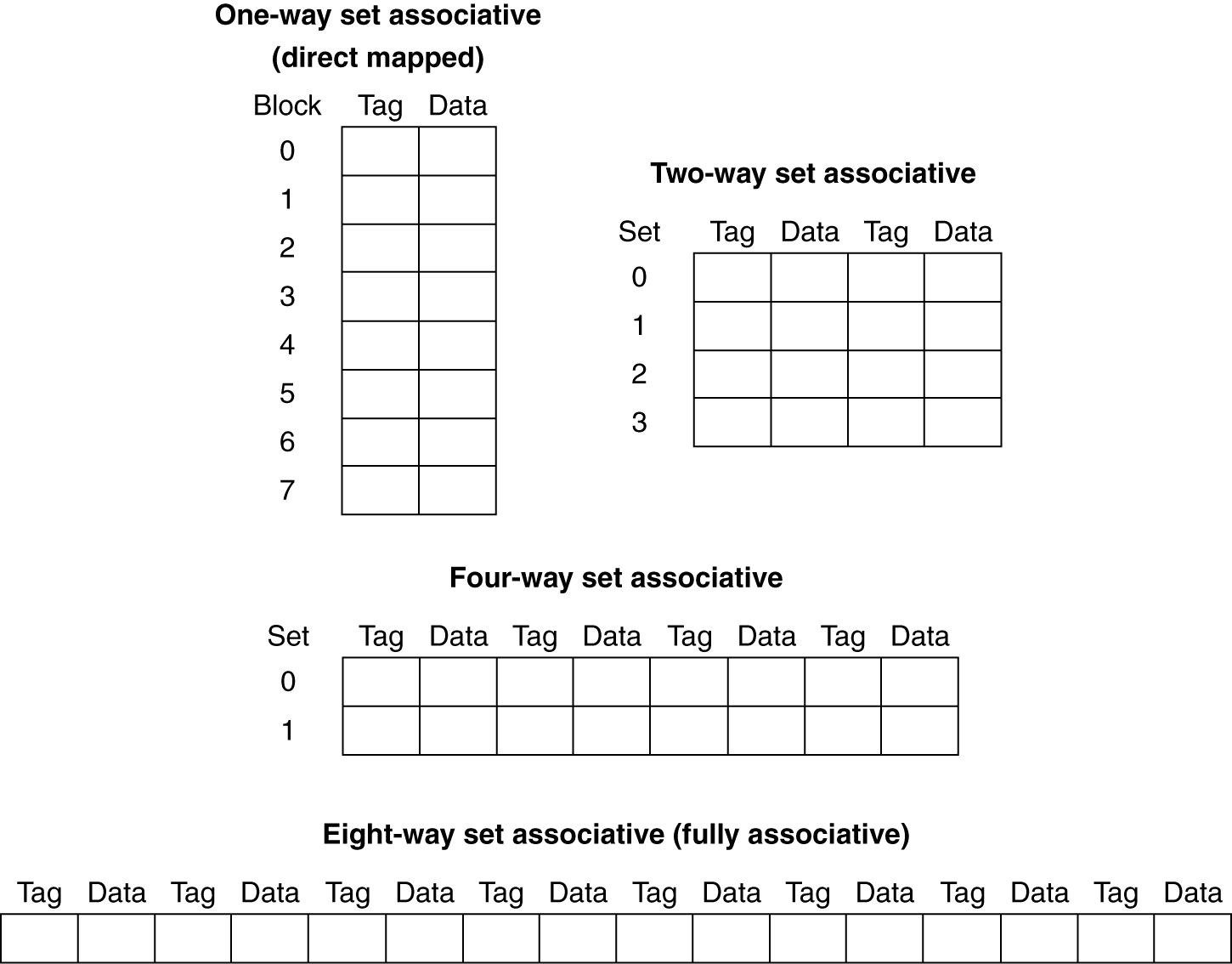 Chapter 5 — Large and Fast: Exploiting Memory Hierarchy — 16
What about writes?
Multiple copies of data exist:
L1, L2, Main Memory, Disk
What to do on a write-hit?
Write-through (write immediately to memory)
Write-back (defer write to memory until replacement of line)
Need a dirty bit (line different from memory or not)
What to do on a write-miss?
Write-allocate (load into cache, update line in cache)
Good if more writes to the location follow
No-write-allocate (writes immediately to memory)
Typical
Write-through + No-write-allocate
Write-back + Write-allocate
Intel Core i7 Cache Hierarchy
Processor package
Core 0
Core 3
L1 i-cache and d-cache:
32 KB,  8-way, 
Access: 4 cycles

L2 unified cache:
 256 KB, 8-way, 
Access: 11 cycles

L3 unified cache:
8 MB, 16-way,
Access: 30-40 cycles

Block size: 64 bytes for all caches.
Regs
Regs
L1 
d-cache
L1 
i-cache
L1 
d-cache
L1 
i-cache
…
L2 unified cache
L2 unified cache
L3 unified cache
(shared by all cores)
Main memory
Cache Performance Metrics
Miss Rate
Fraction of memory references not found in cache (misses / accesses)= 1 – hit rate
Typical numbers (in percentages):
3-10% for L1
can be quite small (e.g., < 1%) for L2, depending on size, etc.
Hit Time
Time to deliver a line in the cache to the processor
includes time to determine whether the line is in the cache
Typical numbers:
1-2 clock cycle for L1
5-20 clock cycles for L2
Miss Penalty
Additional time required because of a miss
typically 50-200 cycles for main memory (Trend: increasing!)
Lets think about those numbers
Huge difference between a hit and a miss
Could be 100x, if just L1 and main memory

Would you believe 99% hits is twice as good as 97%?
Consider: cache hit time of 1 cyclemiss penalty of 100 cycles

Average access time = hit time + miss rate * miss penalty
	 97% hits:  1 cycle + 0.03 * 100 cycles = 4 cycles
	 99% hits:  1 cycle + 0.01 * 100 cycles = 2 cycles

This is why “miss rate” is used instead of “hit rate”
Average memory access time (AMAT)
AMAT = L1hit + PL1miss*(L2hit + PL2miss* Memory)
Each access costs L1 hit latency
If L1 misses (PL1miss), then multiply by time to access L2
Possible to add more cache levels
Can be specific to instructions or data

Compute AMAT for 
16KB L1 with 95% hit rate, 2 cycle access time
1MB L2 with 80% hit rate, 20 cycle access time
Main memory has 200 cycle access time
Writing Cache Friendly Code
Make the common case go fast
Focus on the inner loops of the core functions

Minimize the misses in the inner loops
Repeated references to variables are good (temporal locality)
Stride-1 reference patterns are good (spatial locality)
Key idea: Our qualitative notion of locality is quantified through our understanding of cache memories.
Today
Cache organization and operation
Performance impact of caches
The memory mountain
Rearranging loops to improve spatial locality
Using blocking to improve temporal locality
The Memory Mountain
Read throughput (read bandwidth)
Number of bytes read from memory per second (MB/s)

Memory mountain: Measured read throughput as a function of spatial and temporal locality.
Compact way to characterize memory system performance.
Memory Mountain Test Function
/* The test function */
void test(int elems, int stride) {
    int i, result = 0; 
    volatile int sink; 

    for (i = 0; i < elems; i += stride)
	result += data[i];
    sink = result; /* So compiler doesn't optimize away the loop */
}

/* Run test(elems, stride) and return read throughput (MB/s) */
double run(int size, int stride, double Mhz)
{
    double cycles;
    int elems = size / sizeof(int); 

    test(elems, stride);                     /* warm up the cache */
    cycles = fcyc2(test, elems, stride, 0);  /* call test(elems,stride) */
    return (size / stride) / (cycles / Mhz); /* convert cycles to MB/s */
}
Intel Core i7
32 KB L1  i-cache
32 KB L1 d-cache
256 KB unified L2 cache
8M unified L3 cache

All caches on-chip
The Memory Mountain
Intel Core i7
32 KB L1  i-cache
32 KB L1 d-cache
256 KB unified L2 cache
8M unified L3 cache

All caches on-chip
The Memory Mountain
Slopes of
spatial 
locality
Intel Core i7
32 KB L1  i-cache
32 KB L1 d-cache
256 KB unified L2 cache
8M unified L3 cache

All caches on-chip
The Memory Mountain
Ridges of  
Temporal
 locality
Slopes of
spatial 
locality
Today
Cache organization and operation
Performance impact of caches
The memory mountain
Rearranging loops to improve spatial locality
Using blocking to improve temporal locality
Miss Rate Analysis for Matrix Multiply
Assume:
Line size = 32B (big enough for four 64-bit words)
Matrix dimension (N) is very large
Approximate 1/N as 0.0
Cache is not even big enough to hold multiple rows
Analysis Method:
Look at access pattern of inner loop
j
j
k
i
i
k
C
A
B
Matrix Multiplication Example
Variable sum
held in register
Description:
Multiply N x N matrices
O(N3) total operations
N reads per source element
N values summed per destination
but may be able to hold in register
/* ijk */
for (i=0; i<n; i++)  {
  for (j=0; j<n; j++) {
    sum = 0.0;
    for (k=0; k<n; k++) 
      sum += a[i][k] * b[k][j];
    c[i][j] = sum;
  }
}
Layout of C Arrays in Memory (review)
C arrays allocated in row-major order
each row in contiguous memory locations
Stepping through columns in one row:
for (i = 0; i < N; i++)
sum += a[0][i];
accesses successive elements
if block size (B) > 4 bytes, exploit spatial locality
compulsory miss rate = 4 bytes / B
Stepping through rows in one column:
for (i = 0; i < n; i++)
sum += a[i][0];
accesses distant elements
no spatial locality!
compulsory miss rate = 1 (i.e. 100%)
Matrix Multiplication (ijk)
/* ijk */
for (i=0; i<n; i++)  {
  for (j=0; j<n; j++) {
    sum = 0.0;
    for (k=0; k<n; k++) 
      sum += a[i][k] * b[k][j];
    c[i][j] = sum;
  }
}
Inner loop:
(*,j)
(i,j)
(i,*)
A
B
C
Row-wise
Column-
wise
Fixed
Misses per inner loop iteration:
		A	B	C
		0.25	1.0	0.0
Matrix Multiplication (jik)
/* jik */
for (j=0; j<n; j++) {
  for (i=0; i<n; i++) {
    sum = 0.0;
    for (k=0; k<n; k++)
      sum += a[i][k] * b[k][j];
    c[i][j] = sum
  }
}
Inner loop:
(*,j)
(i,j)
(i,*)
A
B
C
Row-wise
Column-
wise
Fixed
Misses per inner loop iteration:
		A	B	C
		0.25	1.0	0.0
Matrix Multiplication (kij)
/* kij */
for (k=0; k<n; k++) {
  for (i=0; i<n; i++) {
    r = a[i][k];
    for (j=0; j<n; j++)
      c[i][j] += r * b[k][j];   
  }
}
Inner loop:
(i,k)
(k,*)
(i,*)
A
B
C
Row-wise
Row-wise
Fixed
Misses per inner loop iteration:
		A	B	C
		0.0	0.25	0.25
Matrix Multiplication (ikj)
/* ikj */
for (i=0; i<n; i++) {
  for (k=0; k<n; k++) {
    r = a[i][k];
    for (j=0; j<n; j++)
      c[i][j] += r * b[k][j];
  }
}
Inner loop:
(i,k)
(k,*)
(i,*)
A
B
C
Row-wise
Row-wise
Fixed
Misses per inner loop iteration:
		A	B	C
		0.0	0.25	0.25
Matrix Multiplication (jki)
Inner loop:
/* jki */
for (j=0; j<n; j++) {
  for (k=0; k<n; k++) {
    r = b[k][j];
    for (i=0; i<n; i++)
      c[i][j] += a[i][k] * r;
  }
}
(*,k)
(*,j)
(k,j)
A
B
C
Column-
wise
Fixed
Column-
wise
Misses per inner loop iteration:
		A	B	C
		1.0	0.0	1.0
Matrix Multiplication (kji)
/* kji */
for (k=0; k<n; k++) {
  for (j=0; j<n; j++) {
    r = b[k][j];
    for (i=0; i<n; i++)
      c[i][j] += a[i][k] * r;
  }
}
Inner loop:
(*,k)
(*,j)
(k,j)
A
B
C
Column-
wise
Fixed
Column-
wise
Misses per inner loop iteration:
		A	B	C
		1.0	0.0	1.0
Summary of Matrix Multiplication
for (i=0; i<n; i++) {
  for (j=0; j<n; j++) {
   sum = 0.0;
   for (k=0; k<n; k++) 
     sum += a[i][k] * b[k][j];
   c[i][j] = sum;
 }
}
ijk (& jik): 
 2 loads, 0 stores
 misses/iter = 1.25
for (k=0; k<n; k++) {
 for (i=0; i<n; i++) {
  r = a[i][k];
  for (j=0; j<n; j++)
   c[i][j] += r * b[k][j];   
 }
}
kij (& ikj): 
 2 loads, 1 store
 misses/iter = 0.5
for (j=0; j<n; j++) {
 for (k=0; k<n; k++) {
   r = b[k][j];
   for (i=0; i<n; i++)
    c[i][j] += a[i][k] * r;
 }
}
jki (& kji): 
 2 loads, 1 store
 misses/iter = 2.0
Core i7 Matrix Multiply Performance
jki / kji
ijk / jik
kij / ikj
Today
Cache organization and operation
Performance impact of caches
The memory mountain
Rearranging loops to improve spatial locality
Using blocking to improve temporal locality
Example: Matrix Multiplication
c = (double *) calloc(sizeof(double), n*n);

/* Multiply n x n matrices a and b  */
void mmm(double *a, double *b, double *c, int n) {
    int i, j, k;
    for (i = 0; i < n; i++)
	for (j = 0; j < n; j++)
             for (k = 0; k < n; k++)
	    c[i*n+j] += a[i*n + k]*b[k*n + j];
}
j
c
a
b
=
*
i
Cache Miss Analysis
Assume: 
Matrix elements are doubles
Cache block = 8 doubles
Cache size C << n (much smaller than n)

First iteration:
n/8 + n = 9n/8 misses


Afterwards in cache:(schematic)
n
=
*
=
*
8 wide
Cache Miss Analysis
Assume: 
Matrix elements are doubles
Cache block = 8 doubles
Cache size C << n (much smaller than n)

Second iteration:
Again:n/8 + n = 9n/8 misses


Total misses:
9n/8 * n2 = (9/8) * n3
n
=
*
8 wide
Blocked Matrix Multiplication
c = (double *) calloc(sizeof(double), n*n);

/* Multiply n x n matrices a and b  */
void mmm(double *a, double *b, double *c, int n) {
    int i, j, k;
    for (i = 0; i < n; i+=B)
	for (j = 0; j < n; j+=B)
             for (k = 0; k < n; k+=B)
		 /* B x B mini matrix multiplications */
                  for (i1 = i; i1 < i+B; i++)
                      for (j1 = j; j1 < j+B; j++)
                          for (k1 = k; k1 < k+B; k++)
	                      c[i1*n+j1] += a[i1*n + k1]*b[k1*n + j1];
}
j1
c
a
b
c
=
+
*
i1
Block size B x B
Cache Miss Analysis
Assume: 
Cache block = 8 doubles
Cache size C << n (much smaller than n)
Three blocks       fit into cache: 3B2 < C

First (block) iteration:
B2/8 misses for each block
2n/B * B2/8 = nB/4(omitting matrix c)


Afterwards in cache(schematic)
n/B blocks
=
*
Block size B x B
=
*
Cache Miss Analysis
Assume: 
Cache block = 8 doubles
Cache size C << n (much smaller than n)
Three blocks       fit into cache: 3B2 < C

Second (block) iteration:
Same as first iteration
2n/B * B2/8 = nB/4


Total misses:
nB/4 * (n/B)2 = n3/(4B)
n/B blocks
=
*
Block size B x B
Summary
No blocking: (9/8) * n3
Blocking: 1/(4B) * n3

Suggest largest possible block size B, but limit 3B2 < C!

Reason for dramatic difference:
Matrix multiplication has inherent temporal locality:
Input data: 3n2, computation 2n3
Every array elements used O(n) times!
But program has to be written properly
Concluding Observations
Programmer can optimize for cache performance
How data structures are organized
How data are accessed
Nested loop structure
Blocking is a general technique
All systems favor “cache friendly code”
Getting absolute optimum performance is very platform specific
Cache sizes, line sizes, associativities, etc.
Can get most of the advantage with generic code
Keep working set reasonably small (temporal locality)
Use small strides (spatial locality)